Motivational Interviewing:Building Relationships toEncourage Lasting Change
Scott Smith, M.A., LPC, CAADC
Who’s in the room?
Who has been trained in M.I.?
Attorneys?
Law enforcement officers?
Probation / parole officers?
Treatment providers?
Lab staff?
Case managers?
Coordinators?
Administrative staff?
Judges?
Others?
About me
Licensed Professional Counselor
Certified Advanced Alcohol & Drug Counselor
Treatment provider for Troup Co. DUI/Drug Court
Former Coordinator / Case Manager for Troup Co. DUI/Drug Court
Current student at Mercer University in Atlanta pursuing Psy.D. in Clinical Medical Psychology & Ph.D. in Neuroscience
Husband, father of two boys (ages 3 & 5)
Person in recovery from alcohol use disorder
Former participant and graduate of Troup Co. DUI/Drug Court
Thank you all for the work you do!
Thank you for this opportunity to offer my expertise.
My expertise: The participant experience
I wasn’t always so open about my history of being a participant.
Bias would have made it more difficult for me to do my job effectively.
Bias against participants
Implicit bias
Implicit Association Test – www.implicit.Harvard.edu
Biased tools/technology
Example: LSI-R
Language bias
Example: Substance abuser vs. Person with substance use disorder
Language matters
What is our primary goal?
Compliance
vs.
Adherence
What is motivational interviewing?
Developed in early 1980s by psychologists William Miller and Stephen Rollnick as an intervention for problem drinkers
A “collaborative conversation style for strengthening a person’s own motivation and commitment to change” (Miller & Rollnick, 2013)
“Now being widely applied and with positive results in corrections, particularly in probation and parole” (National Institute of Corrections, 2007)
What is motivational interviewing?
Evidence-based: listed in National Registry of Evidence Based Practices (SAMHSA, 2007)
Not a specific counseling technique or set of techniques
More of an “interpersonal style” or a “way of being” with people – Humanistic
The spirit of M.I. has four components: partnership, acceptance, compassion, evocation
This spirit allows “motivation to change [to be] elicited from the client, and not imposed from without” (Miller & Rollnick, 1995).
The spirit of M.I. ─ Partnership
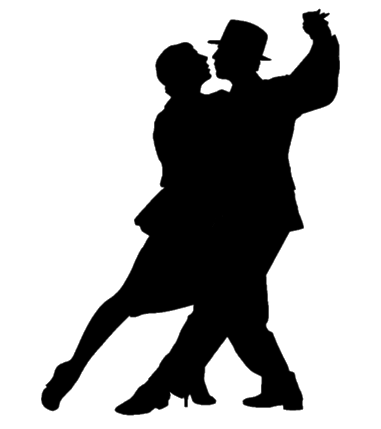 Non-confrontational
Collaborative
Metaphor: more like dancing as opposed to wrestling
Done “with” someone ─ in a relationship ─ as opposed to being done “to” or “on” someone
The spirit of M.I. ─ Acceptance
The opposite of judgment
Recognizing the potential of every human being
Promoting optimal conditions for growth
Accurate empathy ─ conveyed through reflections
Emphasizing autonomy & personal choice ─ empowering participants
Affirming strengths & efforts instead of focusing on the negative
The spirit of M.I. ─ Compassion
Actively promoting the welfare of participants
Valuing their wellbeing
Recognizing their needs
The spirit of M.I. ─ Evocation
Helping participants to find their own reasons for change
Not instilling external motivation but helping to find internal motivation
Instead of putting participant in position to argue against change, help them find reasons to argue for change
Drawing out the participants’ own thoughts, ideas, values ─ their own motivation
Motivation is most powerful when it comes from the participant
The stages of change (transtheoretical model)
Developed by psychologists James Prochaska & Carlo DiClemente
Stage 1: Pre-Contemplation – “Who me? I don’t have a problem.”
Stage 2: Contemplation –  Ambivalence, sitting on fence – “Well, maybe I do.”
Stage 3: Preparation – Planning to act, identifying social support – “What do I need?”
Stage 4: Action – Practicing new behavior – “I’m doing it!” (3-6 months)
Stage 5: Maintenance – Continued commitment (6 months-5 years)
Stage 6: Relapse – Return to old behaviors, evaluate triggers … Or termination
Change often occurs in an “upward spiral”
Core skills of M.I. (OARS)
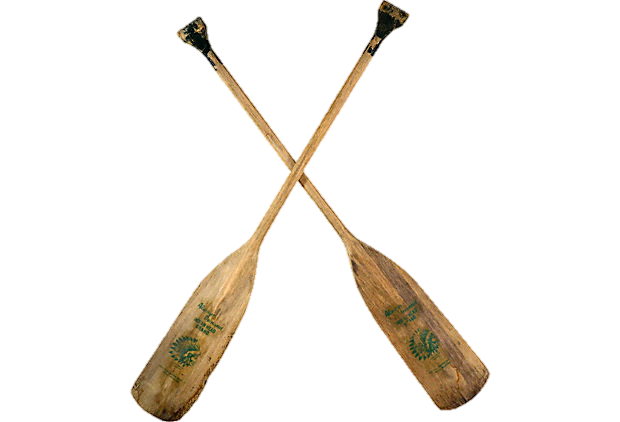 O – Open-ended questions
A – Affirmations
R – Reflections
S – Summaries
Core skills: Open-ended Questions
Cannot be answered by “yes” or “no”
“How…?”    “What…?”    “Describe…”     “Tell me about…”
Begins a dialogue
Demonstration with volunteer
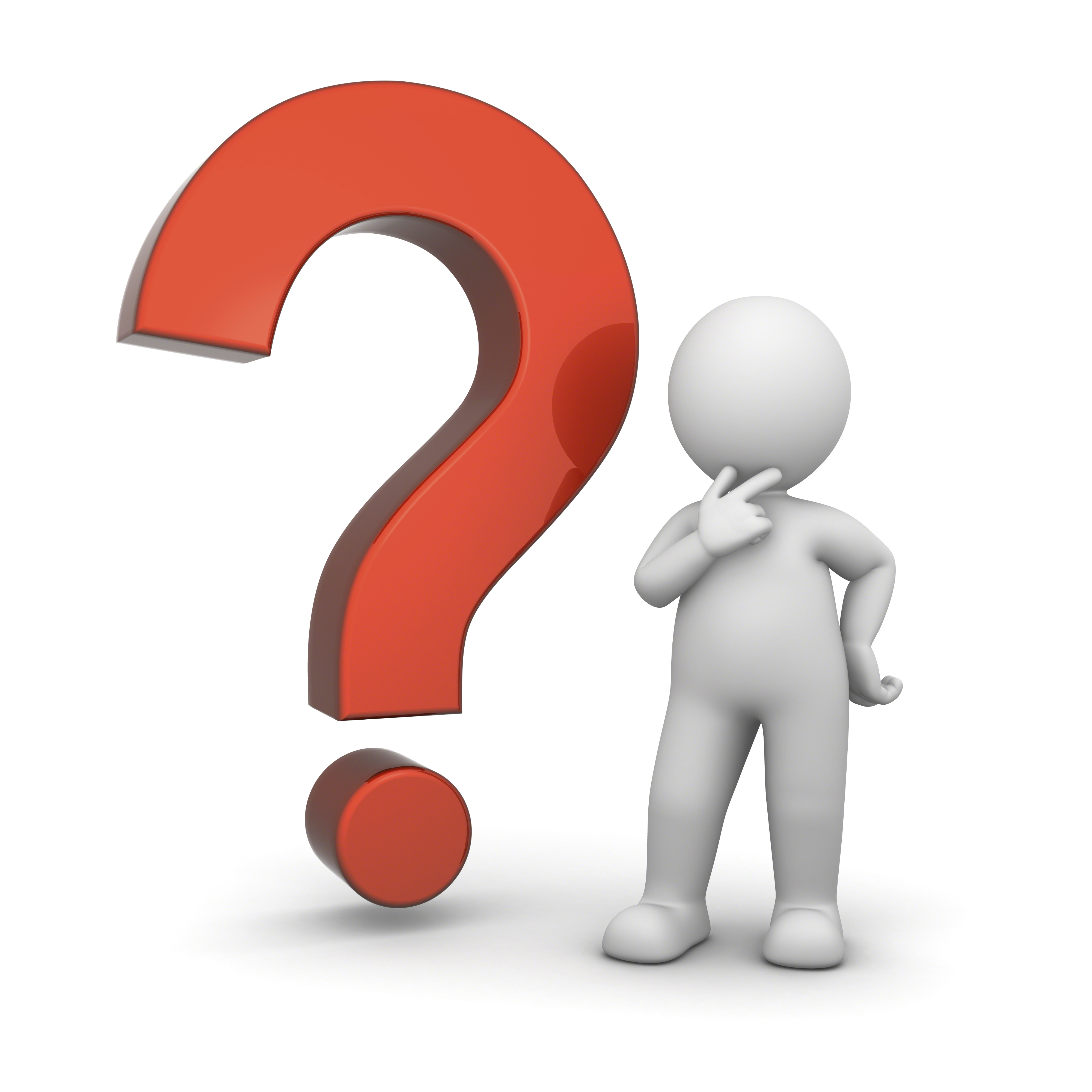 Core skills: Affirmations
Statements that are empowering to participants
Focus on strengths & efforts
Convey appreciation, confidence, hope
Genuine expressions based on familiarity with participant’s story
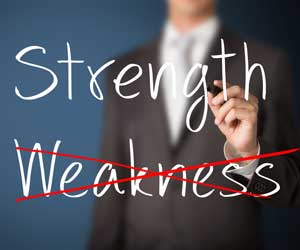 Core skills: Reflections
Begin with effective listening
“Reflect” what the participant has said without parroting 
Reflections end with a period, not a question mark
Avoid the “righting” reflex (“Stop it!”)
You don’t have to agree with a statement to convey that you have heard it accurately
Core skills: Summaries
Summarize the conversation
Make connections between ideas; pull out themes
Usually unnecessary in DUI/Drug court hearings because they are so brief
More relevant for case managers and probation officers
Change Talk vs. Sustain Talk
Focus on change talk rather than sustain talk
Sustain talk is to be expected
Help participants to develop commitment language to facilitate change
Desire to change, ability to change, reasons for change, need to change, commitment to change, steps in making change
We come to believe that for which we argue.
Rolling with resistance
Resistance on the part of the participant may also be thought of as relationship discord
“Roll with resistance” – avoid arguing – rely on reflections
Emphasize autonomy & empowerment
Role Play: Role of Participant
Your grandmother, with whom you were very close, passed away two days ago. As your family came together, your grandfather insisted that everyone participate in a toast to your grandmother with a drink from a special bottle that he had been saving for their 50th anniversary. You felt like you would be dishonoring your family if you did not participate in the toast. However, other family members continued to drink after the toast, and you did not. You had been sober for 10 months, and you are proud of your time in recovery and proud of the fact that you did not continue drinking, even though you were emotionally distraught. You are ready to admit your lapse and take responsibility. Your grandmother’s funeral is tomorrow, and you would like to be able to attend the funeral after explaining why you tested positive for EtG before court today.
Role Play: Role of Judge, Scenario #1
It is already half past time for you to be at home, and you are exhausted, hungry, and sick of hearing people’s ridiculous excuses after a long day on the bench. You have one question for the participant who tested positive for EtG: “Did you consume alcohol?” When the participant confirms alcohol consumption, you impose an immediate jail sanction. You do not want to hear any excuses – not today. In fact, as the participant attempts to interrupt, you threaten to increase the amount of time in jail if the participant does not stop talking over you.
Role Play, Role of Judge, Scenario #2
Although you are exhausted, hungry, and sick of hearing people’s ridiculous excuses after a long day on the bench, you are curious about why the participant tested positive for EtG after 10 months of sobriety. Instead of asking a closed question, you say to the participant: “Tell me about what happened.” You allow the participant to explain what happened, and you listen with empathy and express condolences. You suggest grief counseling through the treatment provider. When the participant asks about attending the funeral tomorrow, you find a solution that will allow the participant to attend. However, you also explain that the participant must still serve time in jail as part of the sanction. Finally, you affirm the participant’s hard work in recovery for the past 10 months, note that many people have slip-ups, and offer encouragement for continued recovery.
M.I. Training for DUI/Drug Court Team
2-day training in March 2015 facilitated by Dr. Melanie Iarussi, Ph.D.,  a MINT certified trainer (Motivational Interviewing Network of Trainers)
Attended by not only treatment providers but also judge, coordinator, case manager & probation officer
Audio was recorded during the DUI/Drug Court hearing immediately before the training as well as the hearing immediately after – a simple pre-post study
Analysis of audio recordings
We focused on the conversations between the judge and the participants in the courtroom
We looked at the number of open-ended questions, affirmations, and reflections used by the judge, before the M.I. training and after the M.I. training
We also examined the approximate talk time for the judge (half the time, more than half the time, or less than half the time), as well as the average hearing time
Results of pre-post study
Why does this matter?
“Drug courts where the judge spent an average of three minutes or greater per participant during court hearings had 153% greater reductions in recidivism compared with programs where the judge spent less time” (Carey, Mackin & Finigan, 2012).
One of the “Top Ten practices for reducing recidivism in drug courts” - National Drug Court Institute
M.I. training can teach judges how to expand change-focused conversations with participants
The central role of the judge
“The primary mechanism by which drug courts reduce substance use and crime is through the judge . . . When offenders have more positive attitudes toward the judge, they have better outcomes. This was true across all offender subgroups when examining demographics, drug use history, criminal history, and mental health . . . A separate analysis drawing upon the results of structured courtroom observations found, similarly, that drug courts whose judge was rated by members of the research team as exhibiting a more positive judicial demeanor (e.g., respectful, fair, attentive, enthusiastic, consistent/predictable, caring, and knowledgeable) produced better outcomes than other drug courts. Both analyses reaffirmed the central role of the judge” (Rossman et al., 2011).
The Judge is The  Key Component
“After reviewing the mounting literature on the success of drug treatment courts, researchers have confidently concluded that the power of the judge-participant relationship is so immense that it may have ‘effectively suppressed all other theoretical mechanisms’ that could potentially lead to desired outcomes . . . The evidence is overwhelming. For a drug treatment court to be successful, a judge must provide participants with an opportunity to voice their concerns and a sense that they're treated with respect by a neutral and trustworthy authority“(MacKenzie, 2015).
A unique relationship
“The hallmark of drug court is the unique relationship between the judge and the defendant.  Although their styles may differ, drug court judges uniformly step beyond the traditionally distant and formal judicial persona and adopt a variety of roles to motivate positive behaviors and admonish negative ones. It is not unusual for drug court participants to credit their improvement and success in the program to the judge’s encouragement and enthusiasm: ‘for caring about me when I did not care about myself.’ This noteworthy rapport that defendants establish with the judge is, for many offenders, the first time a person of stature has taken the time to engage with them, demonstrate concern, and offer constructive assistance” (Hueston & Burke, 2016).
Why is the judge-participant relationship so important?
The research findings may seem counterintuitive
Drug court is a developmental experience, and the judge is a parental type authority figure who oversees that experience
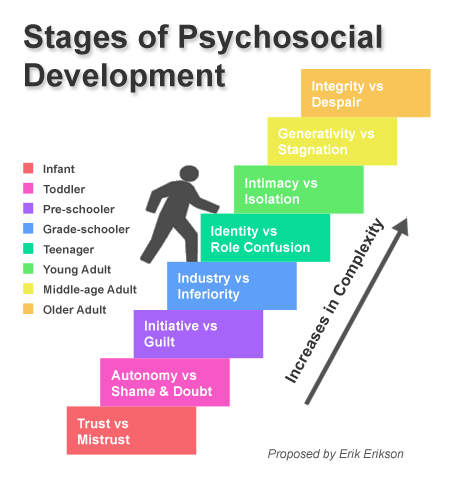 Parenting Styles
Four basic parenting styles: neglectful, permissive, authoritarian, authoritative
Authoritative parents encourage autonomy, provide positive encouragement, set limits, and explain the reasoning behind punishment
2010 study with more than 5,000 adolescents between 12 and 19 (Bahr & Hoffman): Parenting style has no effect on whether teen tries alcohol, but does affect the risk of heavy drinking (defined as 5 or more consecutive drinks)
Teens with authoritarian parents ─ high on accountability and low on warmth ─ were more than twice as likely to engage in heavy drinking
Teens with permissive parents ─ low on accountability and high on warmth ─ had triple the risk of heavy drinking
Teens least prone to heavy drinking had parents who scored high on both accountability and warmth
“Make sure it’s not just about controlling their behavior. You need to combine knowing how they spend their time away from home with a warm, loving relationship” – Stephen Bahr, researcher
M.I. from the bench
“Judges should avoid blaming, shaming, discounting, arguing with, confronting, labeling, and belittling defendants. Judges should ask open-ended questions, affirm the defendants’ conduct and views whenever appropriate, reflect back the defendants’ comments, and summarize . . . In summary, our focus should be on eliciting verbalizations of change from the clients. If the judge stays focused on attempting to get the client to vocalize the desire, ability, need, or reason for change, he or she has moved the client toward actually changing.” – (Bailin, 2006)
M.I.  as  best practice for judges
“At each session, the [drug court] judge should use motivational interviewing techniques to elicit feedback from the participant on his/her successes and struggles during the past two weeks. The relationship that develops between the judge and the participant in the courtroom is an essential element of changing the participant’s behavior . . . Drug court judges should all be trained in motivational interviewing.” – Best practices for North Carolina Drug Treatment Courts (2010)
M.I.  as  best practice for the team
“All members of the drug court team, including treatment staff, the drug court judge, community supervision officers, and case managers, should be trained in motivational interventions.” – Technical Assistance Guide for Drug Court Judges on Drug Court Treatment Services (Kushner, Peters & Cooper, 2014)
A common framework for encouraging change
Change-focused conversations during staffing
Developing open-ended questions as a team
“The open-ended questions put the clients at ease in court. When clients come to court, there’s often a barrier between them and the judge. The M.I. approach takes down that barrier and allows the clients to build a relationship with the judge and to see that the court is there to help them and not just punish them.” – Renee Gillette, lead counselor, Troup Co. DUI/Drug Court
Open-ended questions asked in court
How has your life improved since you stopped drinking and using drugs?
What are the top qualities you appreciate in people?
Tell me about the moment when you decided you wanted to change your life. What was your “Aha!” moment?
Tell me about something you have learned in your self-help meetings.
What is something you have done that will benefit the next generation?
How did you celebrate the 4th of July?
Open-ended questions asked in court
What is your greatest source of strength in your recovery?
If you could travel back in time five years and give yourself one piece of advice, what would it be?
Tell me about a difficult or challenging time in your life for which you are now grateful.
Who is your mentor?
What is one of your goals for the new year?
What is your passion?
What advice do you have for people who are just starting this program?
Responses from participants
How has your life improved since you stopped drinking and using drugs?

“What hasn’t improved? Stability, trust, just being honest. Those are the biggest areas of my life that have improved because I was a very dishonest person. That was one of my concerns coming into this program. But I took it upon my faith and put it in someone else’s hands . . . I still have old tendencies that pop up here and there. We just went through one of those not too long ago. But hopefully that’s the end of it.  I’ve been very honest with everyone in this program, and that’s what means the most to me – being a trustworthy, honest person. There for a while, not only was I not honest with a lot of people, I wasn’t honest with myself. It really affects your life, going through life in denial, lying and scheming.”
Responses from participants
How has your life improved since you stopped drinking and using drugs?

“It’s definitely improved my relationship with my fiancée and my parents. My parents seem like they trust me more. They never trusted me. I was messing my life up, and it cost a lot of money. I couldn’t even tell you how much money I’ve spent on alcohol my entire life. It’s on up there. But I’m going to try to make this program work for me. I’ve watched lots of people get drunk since I’ve gotten sober, and I’ve seen how they acted, and I don’t want to go back to that. My dad said, 'That’s exactly how you were.' I said, 'I’m not going to be like that anymore.'"
Responses from participants
How has your life improved since you stopped drinking and using drugs?

"If you want to know the truth, I was killing myself . . . The way I was living – you have no idea. If there hadn’t been a severance in that lifestyle in some kind of way – I mean, I’m big, and I can take a lot, but it was really killing me, and it was every night of the week . . . Going to jail wasn’t going to help me at all. I mean, I was really killing myself because I’d get up and go to work every day, no matter what. I drank until I fell out every night. It’s insane, really . . . Apparently I enjoyed it. It was fun. I love drinking. It’s dangerous, though. I almost didn’t have any control over it – and didn’t want any, really. This program has really helped me in that sense, and I’m trying to get everything I can out of it right now."
M.I. from a judge’s perspective
“The open-ended questions give us a focal point and help me to encourage reticent participants to talk more.” – Judge Jeannette Little
Real dialogue is necessary to establish a real relationship.
The unique relationship between the judge and participant has a significant effect on outcomes.
For Troup County DUI/Drug Court, the Average Monthly Relapse Rate dropped from 10.1% in the year before the team’s M.I. training (April 2014 – March 2015) to 7.7% in the year after the training (April 2015 – March 2016).
Similarly, the Retention Rate increased from 73% in the year before the team’s M.I. training to 80% in the year following the training.
Correlation does not imply causation, but we believe that our team’s M.I. training played a major role in improving outcomes for our program.
What questions do you have?
M.I.  Training for your team
Motivational interviewing network of trainers (MINT)
	www.motivationalinterviewing.org
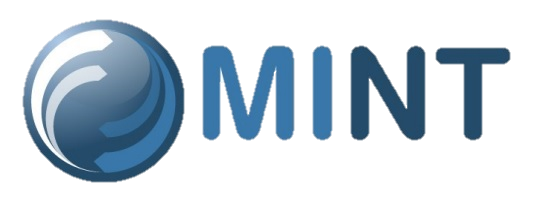 Final Thoughts
"At the end of the day people won't remember what you said or did, they will remember how you made them feel." - Maya Angelou
References
Bailin, R. (2006). Motivational Interviewing for Judicial Officers. National Center for State Courts.  Retrieved from http://www.ncsc.org/~/media/Microsites/Files/CSI/Additional%20Learning%20Materials/Handout%2042%20Motivational%20Interviewing%20for%20Judicial%20Officers.ashx
Bahr, S.J. & Hoffman, J.P. (2010). Parenting style, religiosity, peers, and adolescent heavy drinking. Journal of Studies on Alcohol and Drugs 71(4), 539-543.
Carey, S.M., Mackin, J.R., & Finigan, M.W. (2012). What works? The ten key components of drug court: Research-based best practices. Drug Court Review, 8(1): 29. National Drug Court Institute. Retrieved from http://www.ndci.org/sites/default/files/nadcp/DCR_best-practices-in-drug-courts.pdf
Hueston, J. & Burke, K. (2016). Exporting drug court concepts to traditional courts: A roadmap to an effective therapeutic court. Court Review, 52(1): 44-50. American Judges Association.
References
Iarussi, M.M. (2015, March). Motivational Interviewing Workshop. Troup County DUI/Drug Court training conducted in LaGrange, GA.

Kushner, J.N., Peters, R.H., & Cooper, C.S. (2014). A technical assistance guide from drug court judges on drug court treatment services. Bureau of Justice Assistance Drug Court Technical Assistance Project. American University. Retrieved from http://www.wellnesscourts.org/files/FINAL%20TREATMENT%20GUIDE%20%20for%20Judges%20Apr_%202014.pdf

MacKenzie, B. (2015). The judge is the key component: The importance of procedural fairness in drug treatment courts. American Judges Association. Retrieved from http://www.amjudges.org/pdfs/judge-key-component.pdf
References
Miller, W. R., & Rollnick, S. (2013). What is motivational Interviewing? Retrieved from http://www.motivationalinterviewing.org/

National Institute of Corrections. (2007). A guide for probation and parole: Motivating offenders to change.  Washington DC: U.S. Department of Justice, National Institute of Corrections. NIC Accession Number 022253. Retrieved from https://www.victimsofcrime.org/docs/restitution-toolkit/c9_nic-motivating-offenders.pdf

North Carolina Administrative Office of the Courts. (2010). Best Practices for North Carolina Drug Treatment Courts. Retrieved from http://www.nccourts.org/Citizens/CPrograms/DTC/documents/dtcbestpractices.pdf
References
Rollnick S., & Miller, W.R. (1995).  What is motivational interviewing?  Behavioural and Cognitive Psychotherapy, 23, 325-334. Retrieved from http://www.motivationalinterview.net/clinical/whatismi.html

Rossman, S.B., Roman, J.K., Zweig, J.M., Rempel, M., & Lindquist, C.H. (2011). The Multi-Site Adult Drug Court Evaluation: Executive Summary. Urban Institute Justice Policy Center. Retrieved from http://www.courtinnovation.org/sites/default/files/documents/MADCE_ES.pdf

University of Wales College of Medicine. (2002). Behavior Change Counseling Index (BECCI) - Criminal Justice Version. Retrieved from http://www.motivationalinterviewing.org/sites/default/files/BECCI-CJ.pdf